Towards Practical MK-TFHE:
Parallelizable, Quasi-linear and Key-compatible
민선홍, 암호 및 프라이버시 연구실
Seonhong Min, Cryptography and Security Lab
2022-12-01
What is Homomorphic Encryption?
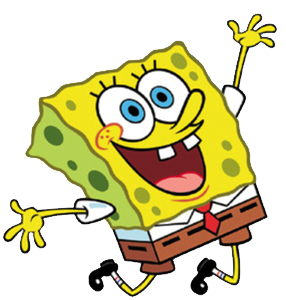 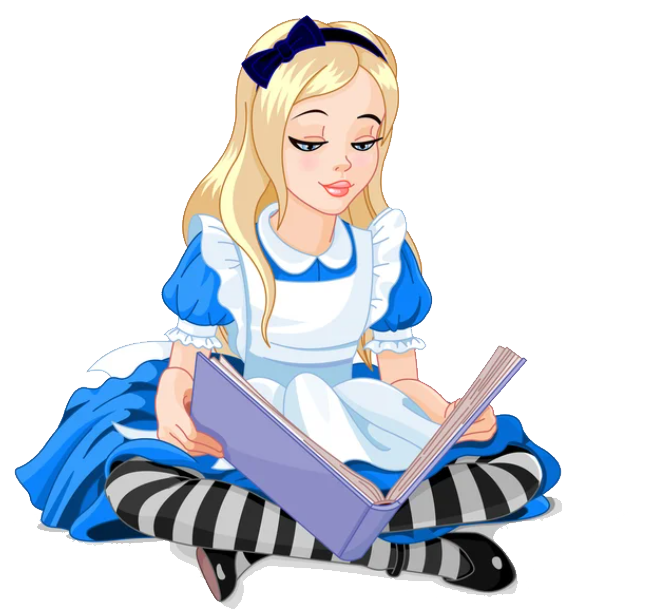 m
m
m
m
1
2
1
2
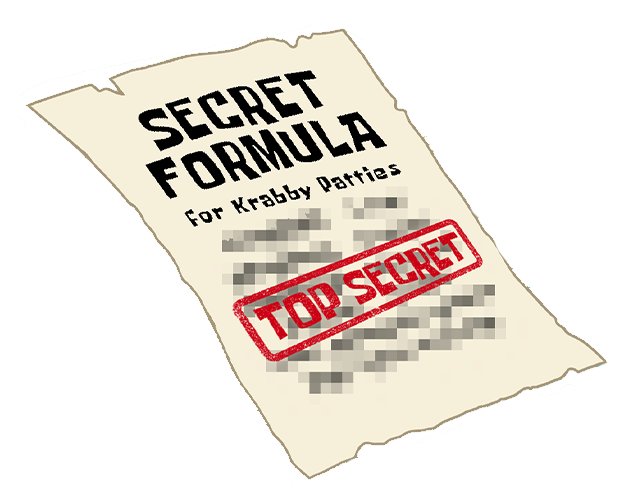 f(x, y)
f(  ,  )
What is Homomorphic Encryption?
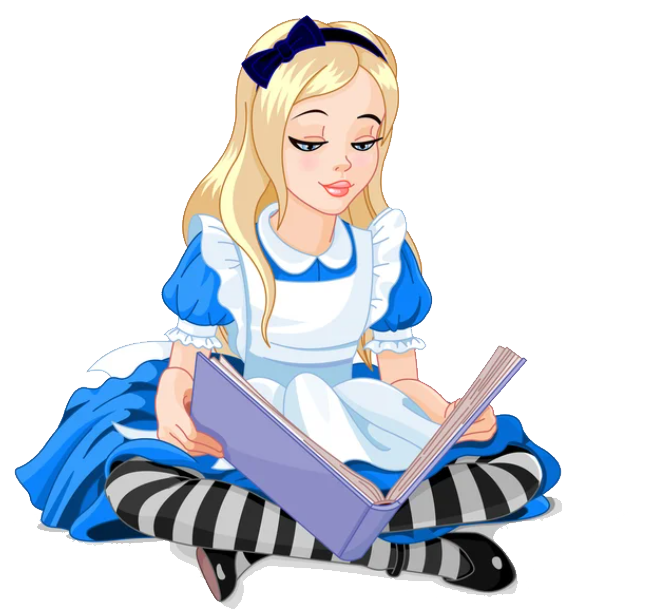 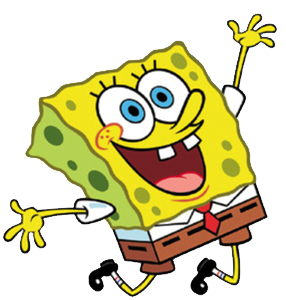 m
m
m
m
1
2
1
2
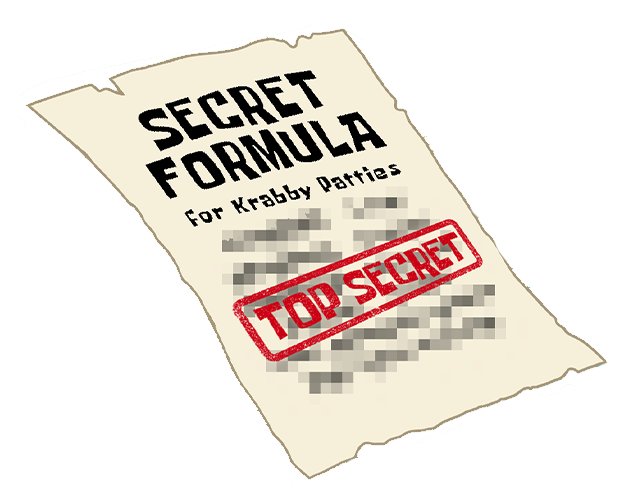 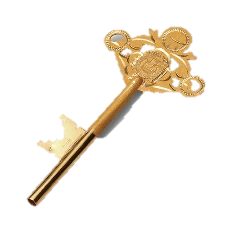 Encrypt
~
f(x, y)
Decrypt
f(  ,  )
Form of LWE ciphertexts
→
Secret Key:
n
n
→
q
Ciphertext:
1
1
2
2
3
3
n
n
→
→
q
→
It is hard to distinguish the distribution of (a, b) from 
uniform random distribution over Z
n+1
q
Form of (R)LWE ciphertexts
N
Base ring:
R = Z [X]/<X +1>
q
q
N-1
N-1
2
2
Secret Key:
q
2
2
0
0
1
1
N-1
N-1
q
Ciphertext:
It is hard to distinguish the distribution of (a, b) from 
uniformly random distribution over R
2
q
Decryption of LWE ciphertext
→
→
Decryption:
Usually encode the message in the MSB, 
and the error in the LSB.
e
Boostrapping is needed
Addition:
Multiplication:
(m +e ) + (m +e ) = (m +m ) + (e +e )
(m +e ) * (m +e ) 
           = (m m ) + (m e +m e +e e )
1
1
2
2
2
2
1
1
1
2
1
2
1
2
1
2
2
1
2
1
The error increases as one perform homomorphic operations.
Boostrapping is needed
Bootstrapping!
Type of HE schemes
BGV/FV      : Integer Arithmetic (Finite Field)
CKKS(HEAAN) : Approximate Number Arithmetic
TFHE/FHEW   : (Mainly) Boolean Arithmetic
(R)GSW      : Supplementary scheme
Limitation of HE
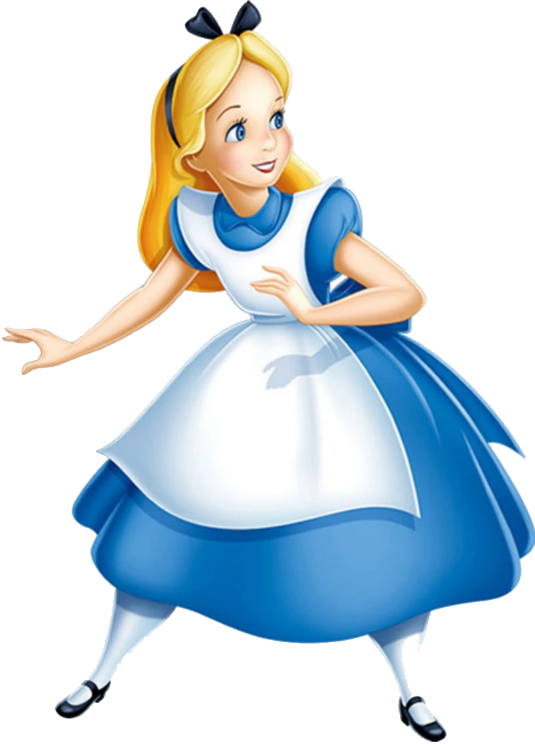 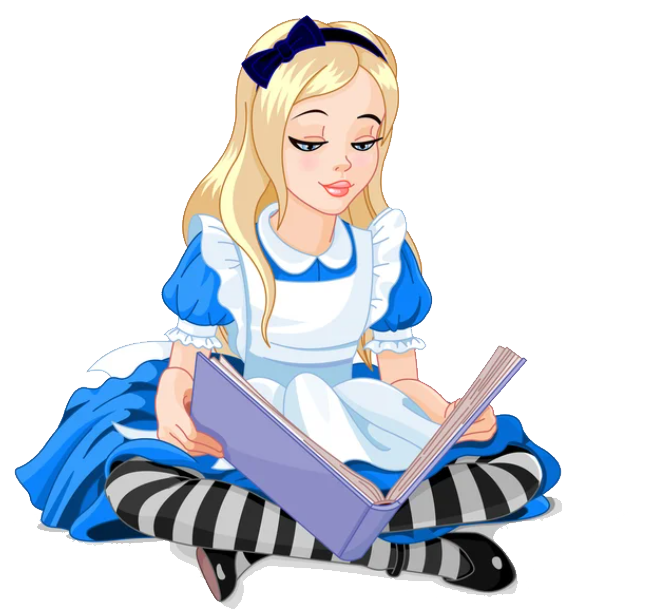 m
m
m
m
1
2
3
4
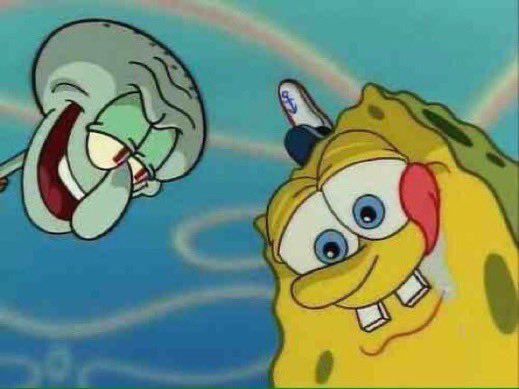 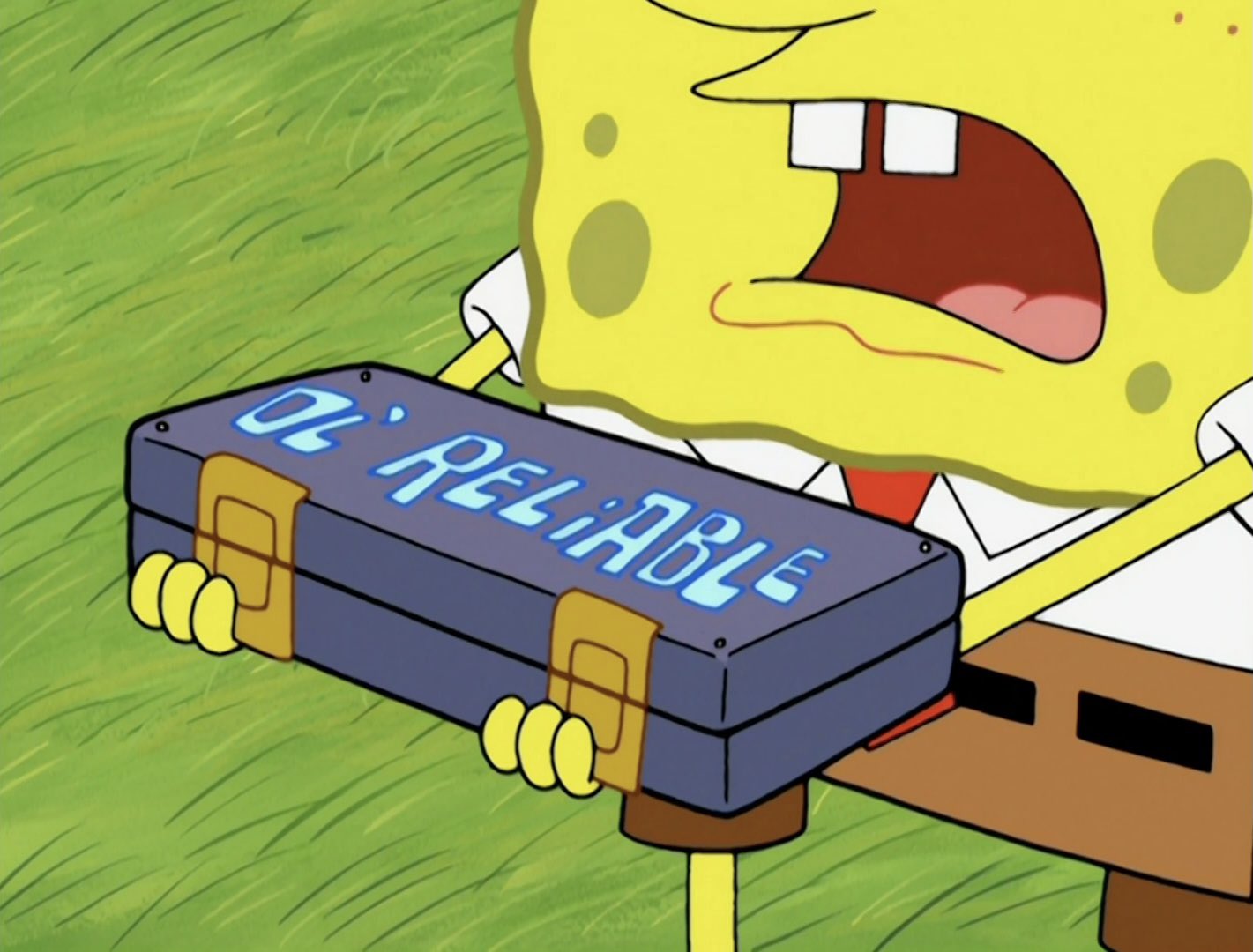 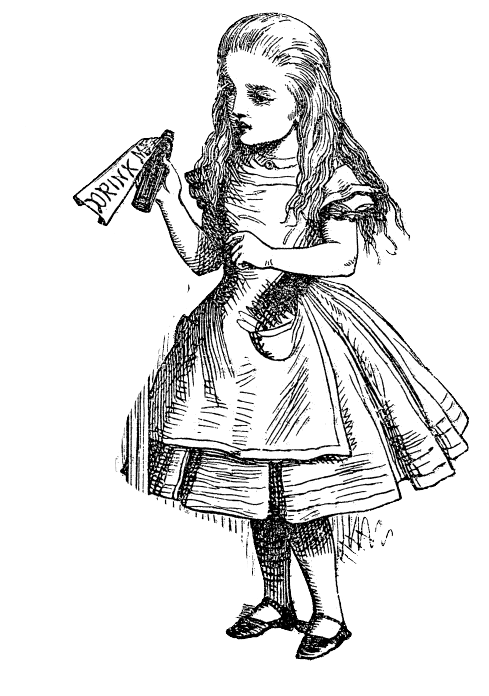 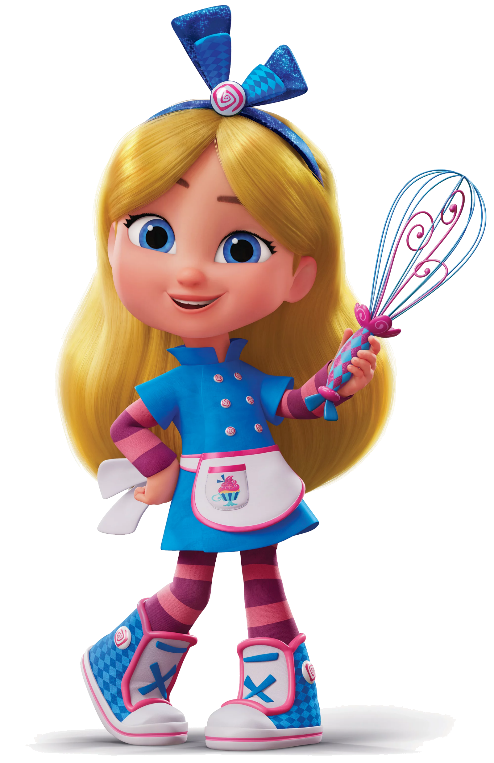 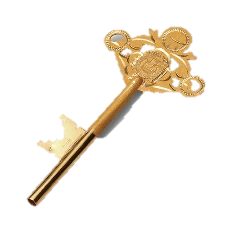 What is Multi-key HE?
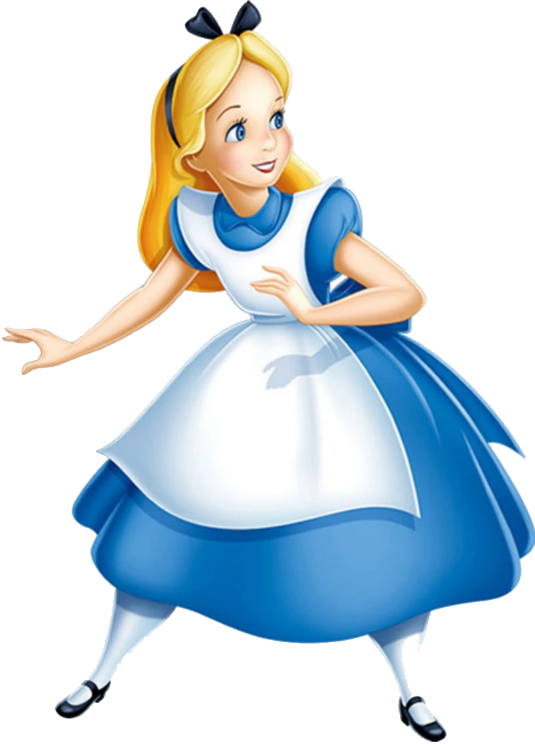 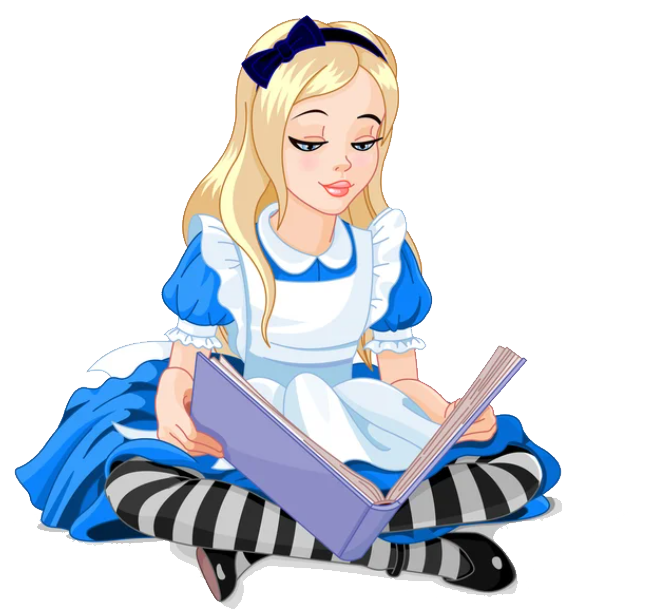 m
s
m
s
m
s
m
s
m
m
1
1
2
2
3
3
4
4
1
2
m
m
4
3
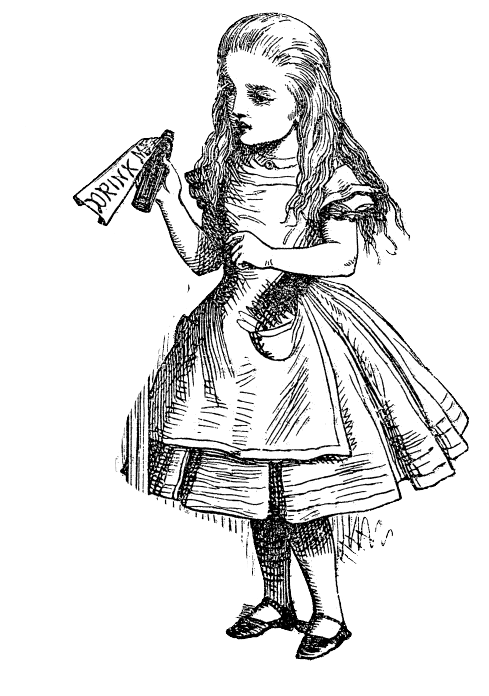 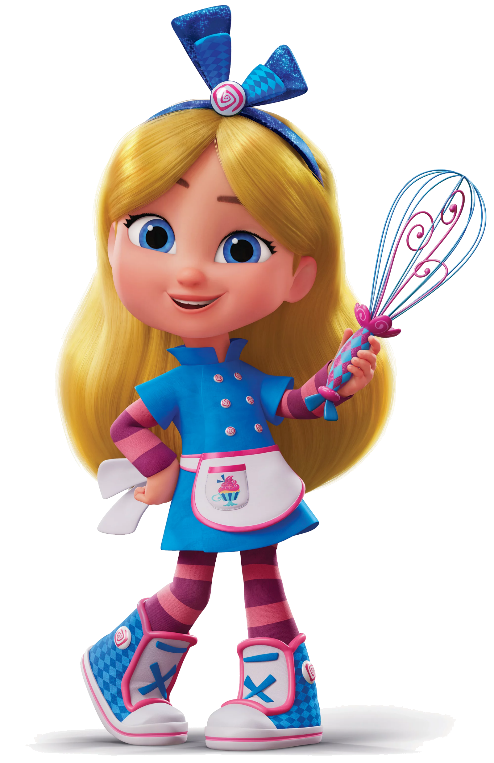 f(  ,  ,  ,  )
Form of MK-(R)LWE ciphertexts
→
→
→
→
→
Secret Key:
n✕k
n✕k
→
→
→
→
→
q
Ciphertext:
1
1
2
2
3
3
k
k
q
→
→
Decryption can be done by publish <a , s >
and adding them to b so that we get m + e.
i
i
CCS19 (First MKTFHE scheme)
Hybrid Product
Multiplication between single-key RGSW and MK-RLWE
O(k) time complexity
Single-key RGSW should be “structured”
In CCS19 scheme, bootstrapping requires nk hybrid products
and it results in O(nk ) time complexity.
2
Our Contribution
Improved Hybrid Product
x2 speedup compared to the previous work
(Slightly) better noise variance
Generalized External Product
Mult between arbitrary single-key RGSW and MK-RLWE
O(k) time complexity
Our Idea
Phase 1
Execute bootstrapping party-wise with RGSW 
kn RGSW multiplications, O(nk) time complexity
Phase 2
Merge them via generalized external product
k external prod, O(k ) time complexity
2
Advantages
Parallelizable
CCS19 was not algorithmically parallelizable
Phase 1 of our scheme is parallelizable
Quasi-linear time complexity
2
O(nk+k ) time complexity
n ≈ 600, k ≤ 32, therefore almost linear.
Key-compatible
CCS19 uses structured RGSW bootstrapping key.
Our scheme uses conventional bootstrapping key, with additional relinearization key.
Performance
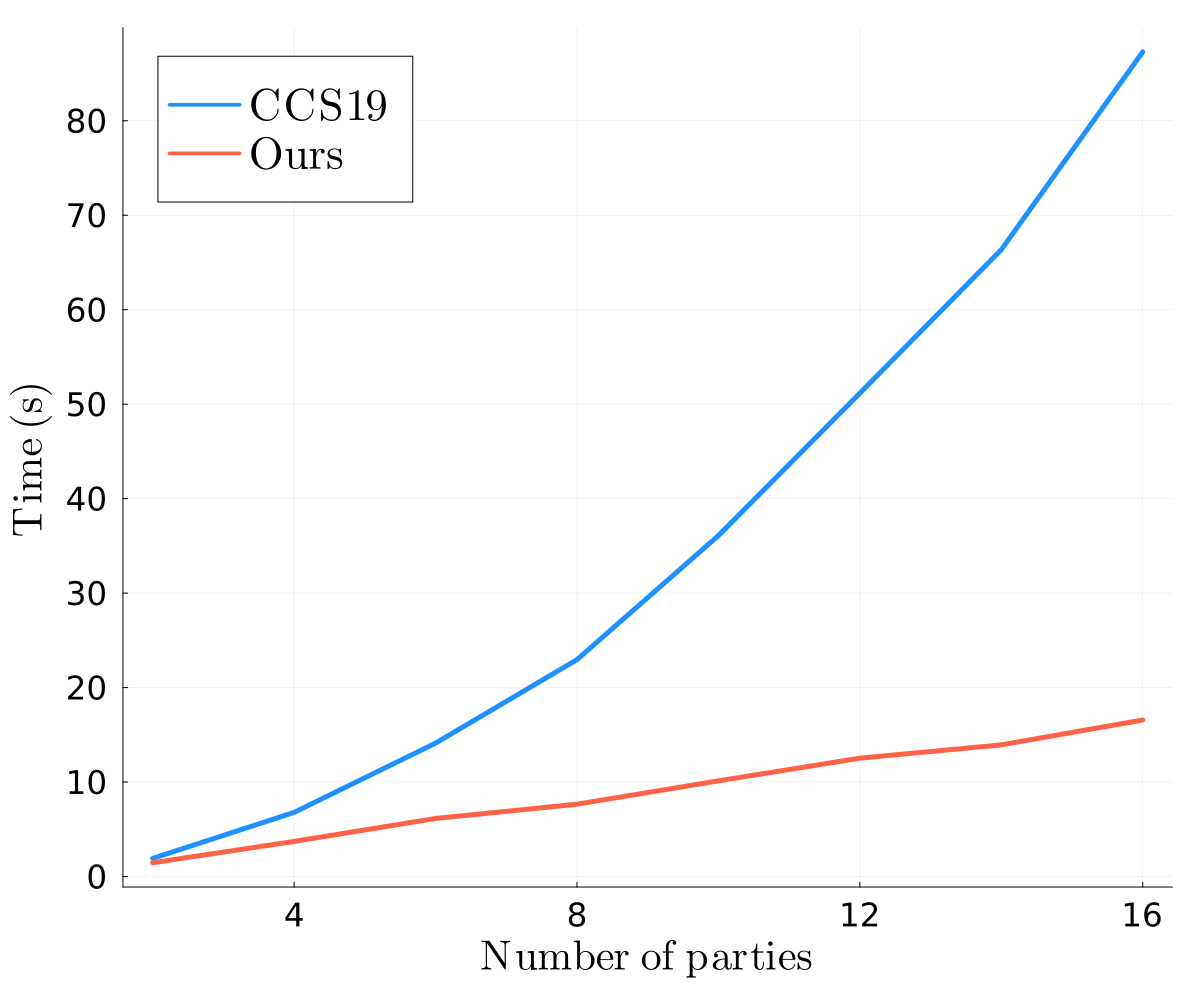 감사합니다.
Thank you for listening.